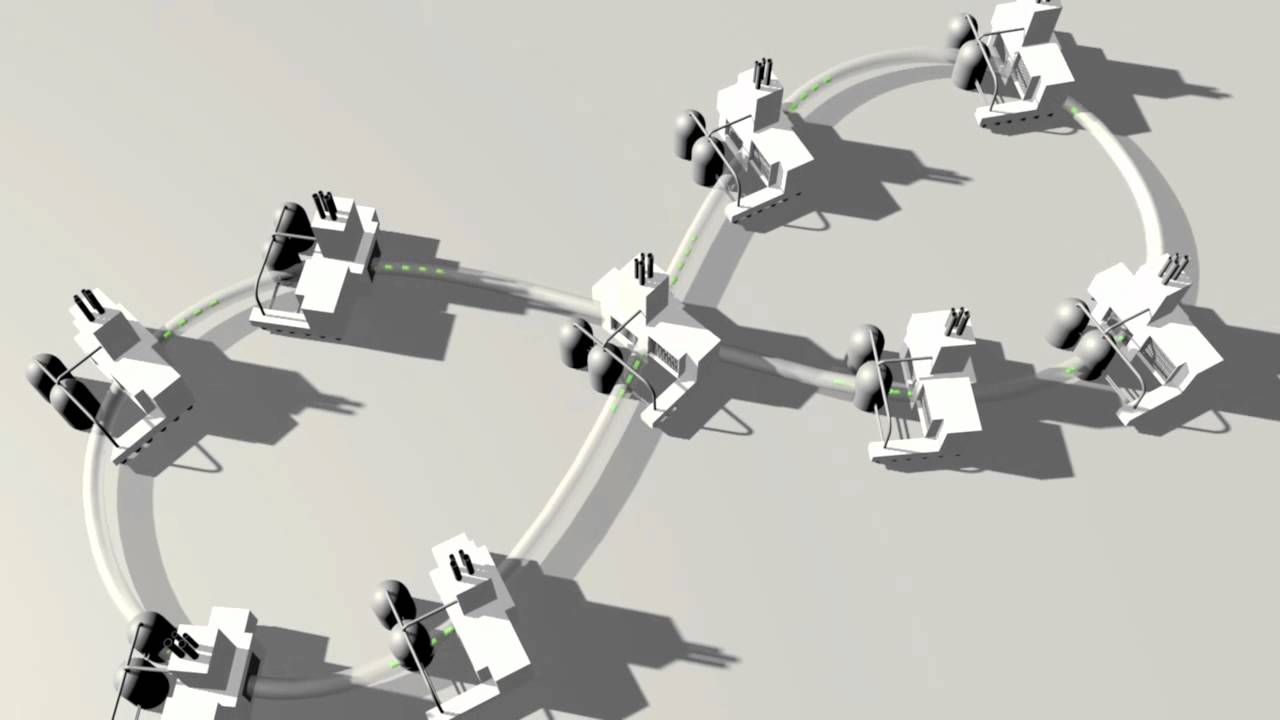 Industriālās simbiozes iespējas Latvijā
Asoc.Prof., Dr.sc.adinistr. Natālija Cudečka-Puriņa
Vides aizsardzības un reģionālās attīstības ministrija
Četri aprites ekonomikas pamatprincipi
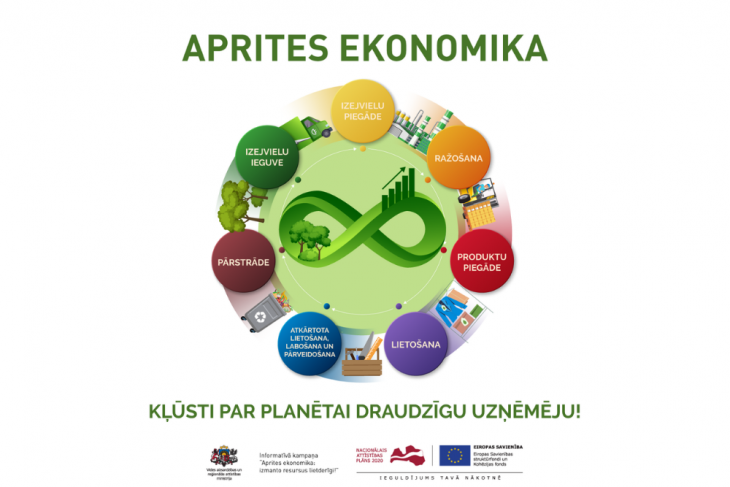 2
Industriālās simbiozes būtība
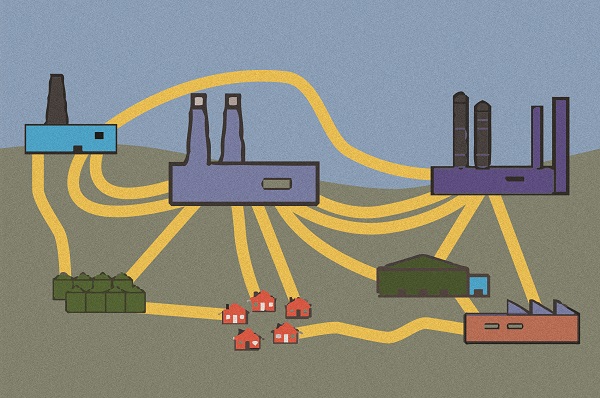 Primāro resursu ieguves optimizācija;
Resursefektivitātes palielināšana;
Uzņēmumu ražošanas un atkritumu apsaimniekošanas izmaksu optimizācija;
Viena uzņēmuma atkritumi                            


Otra uzņēmuma izejvielas
Industriālā simbioze vs. Klāsteri
Industriālā simbioze
Klāsteri
dažādu nozaru uzņēmumi;
nodrošina materiālu/enerģijas apmaiņu efektivitātes uzlabošanai.
vienādi vai līdzīgi nozaru uzņēmumi;
nodrošināta informācijas apmaiņa inovācijas attīstībā
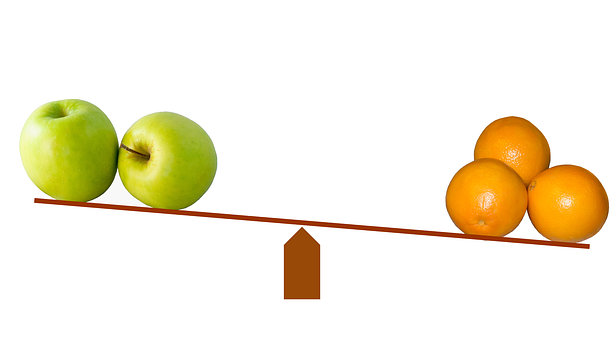 Industriālā simbioze ir iespējama sekojošās jomās:
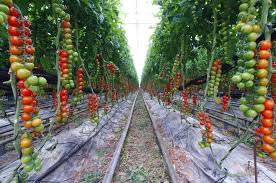 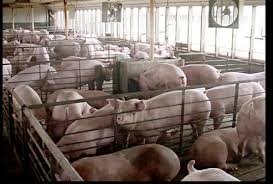 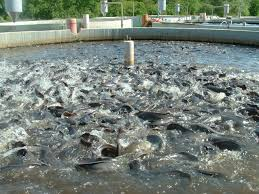 Kokapstrāde,
Lauksaimniecība, siltumnīcas;
Apzaļumošana - zemas kvalitātes kompostu ražošana;
Apkure;
Būvmateriāli;
Zivju un cūku audzēšanas saimniecības;
Farmācija (organika);
Pārtikas ražošana;
u.c.
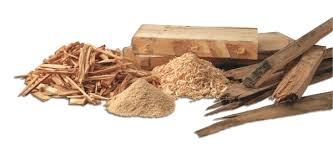 Industriālās simbiozes resursu piemēri
Pelni no sadedzināšanas betona ražošanai;
Organiskie atkritumi/blakusprodukti no fermentācijas, alus darītavām vai farmaceitiskiem līdzekļiem mēslojuma ražošanai (t.sk. komposta izmantošana), lopkopībā;
Tvaiks un Elektroenerģija – nodošana atpakaļ tīklā;
Atstrādātais ūdens un citi notekūdeņi - var atkārtoti izmantot elektrostacijas dzesēšanas torņos. Daži piemēri ūdenim:
ph līmeņa regulēšanai, 
ugunsdzēšanas baseini, 
Materiālu, autotransporta mazgāšana, 
kanalizācija, 
kondicionēšana, 
minerālvielu izmantošanu ceļu būvniecībā;
atlikumu izmantošana biogāzes ražošanā;
izlietotā koka iepakojuma, koka šķeldas un skaidu izmantošanu enerģijas ieguvei;
stikla lausku izmantošanu būvmateriālu ražošanai.
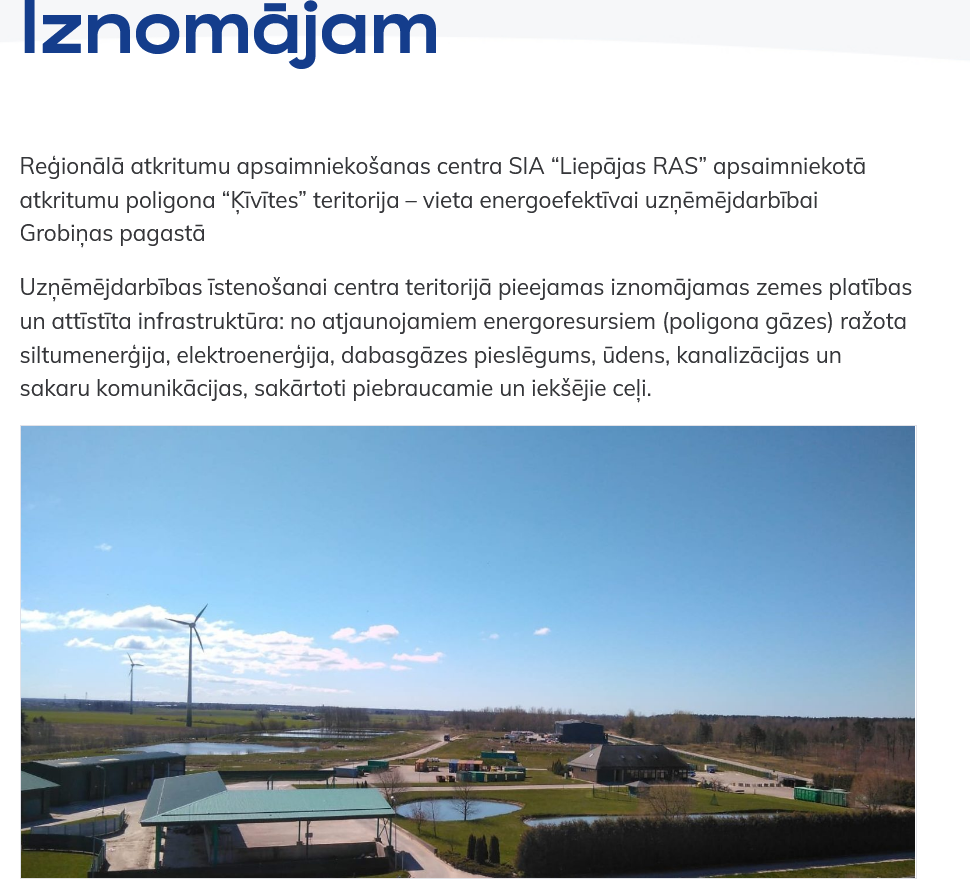 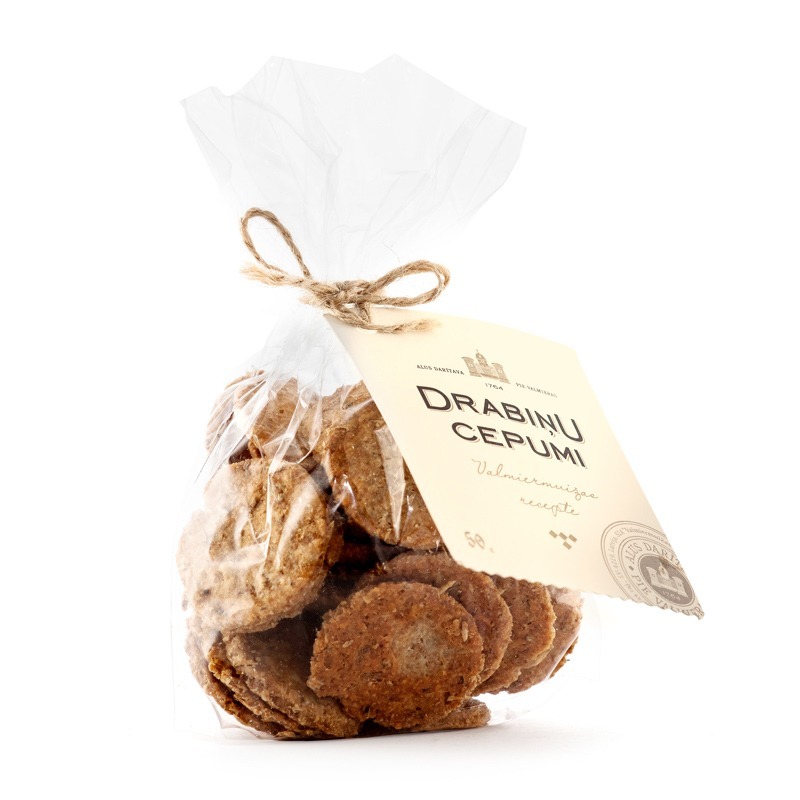 Industriālās simbiozes pirssākumi Latvijā
Sadrumstaloti, vienkārši, B2B sadarbība
Ļoti kūtra attīstība, maz pieejamās informācijas
Smiltenes piens – no sūkalām līdz smūtijam;
Valmiermuiža –  no drabiņām līdz cepumiem;
Liepājas RAS – industriālās simbiozes sākumpunkts;
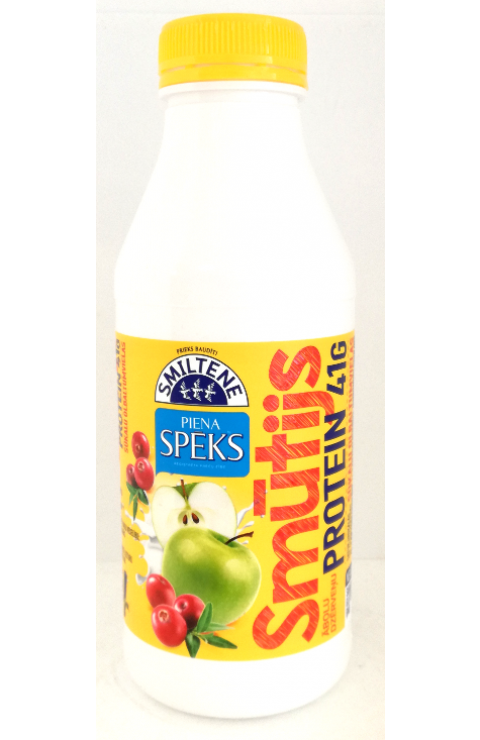 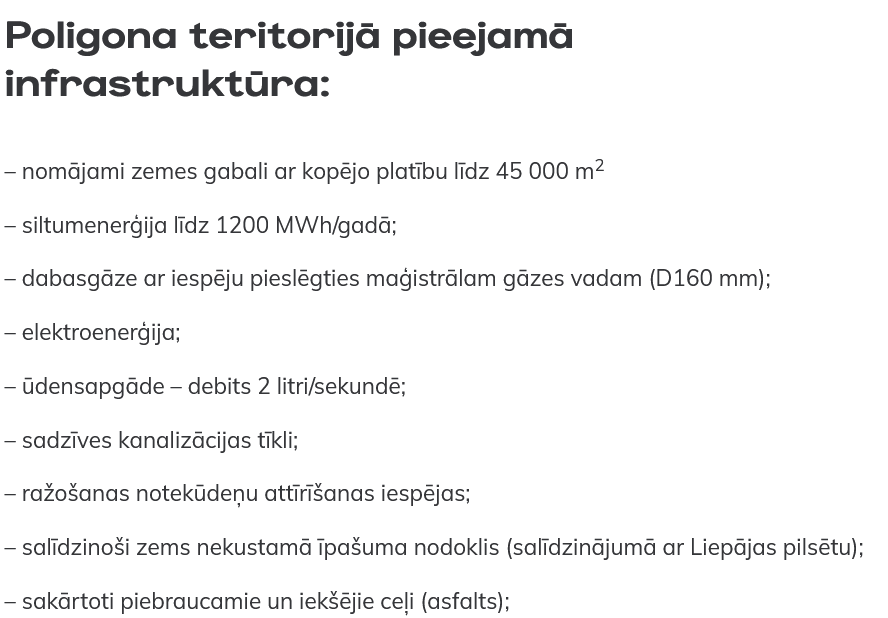 Kalundborg symbiosis – pasaulē pirmais IS parks:
Darbojas kopš 1972.gada;
Iekļauj sevī 13 uzņēmumus;
50 simbiozes apmaiņas: Enerģija – Atkritumi - Resursi.
Industriālās Simbiozes piemēri pasaulē:
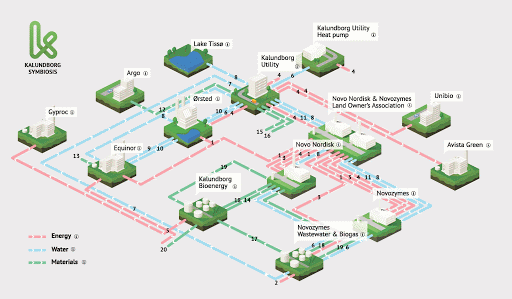 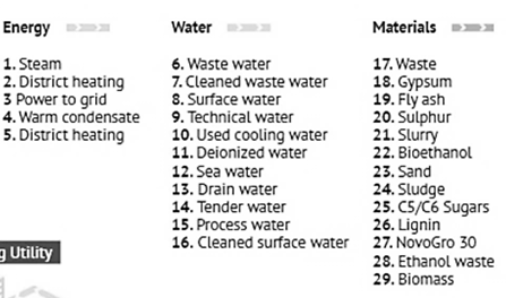 Industriālās Simbiozes piemēri pasaulē:
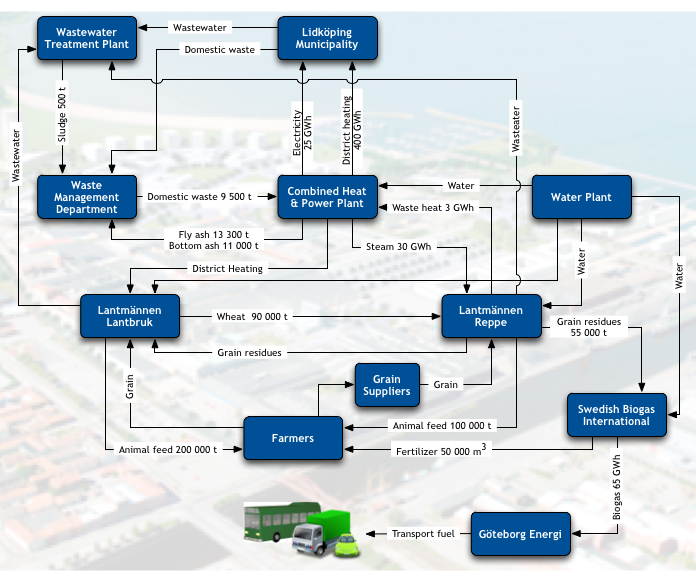 Zviedrijā:
Lidköping 
Norrköping «Zviedrijas Mančestera» (tekstīlražošanas industriālais centrs)
Spānijā:
Zona Franca Barcelona  
ASV:
Bridgeport
Ķīnā:
Tianjin Economic-Technological Development Area
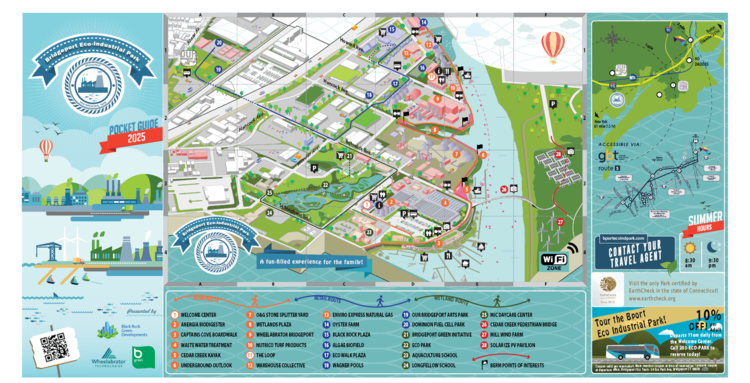 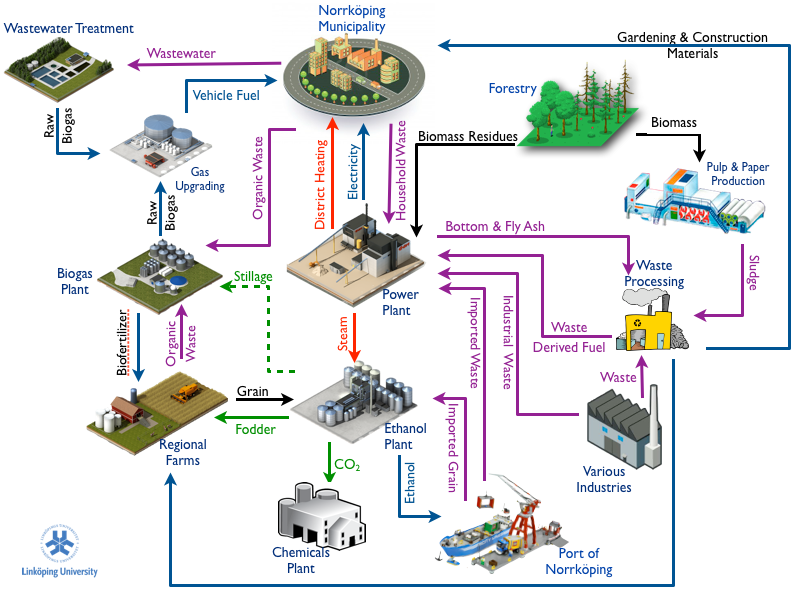 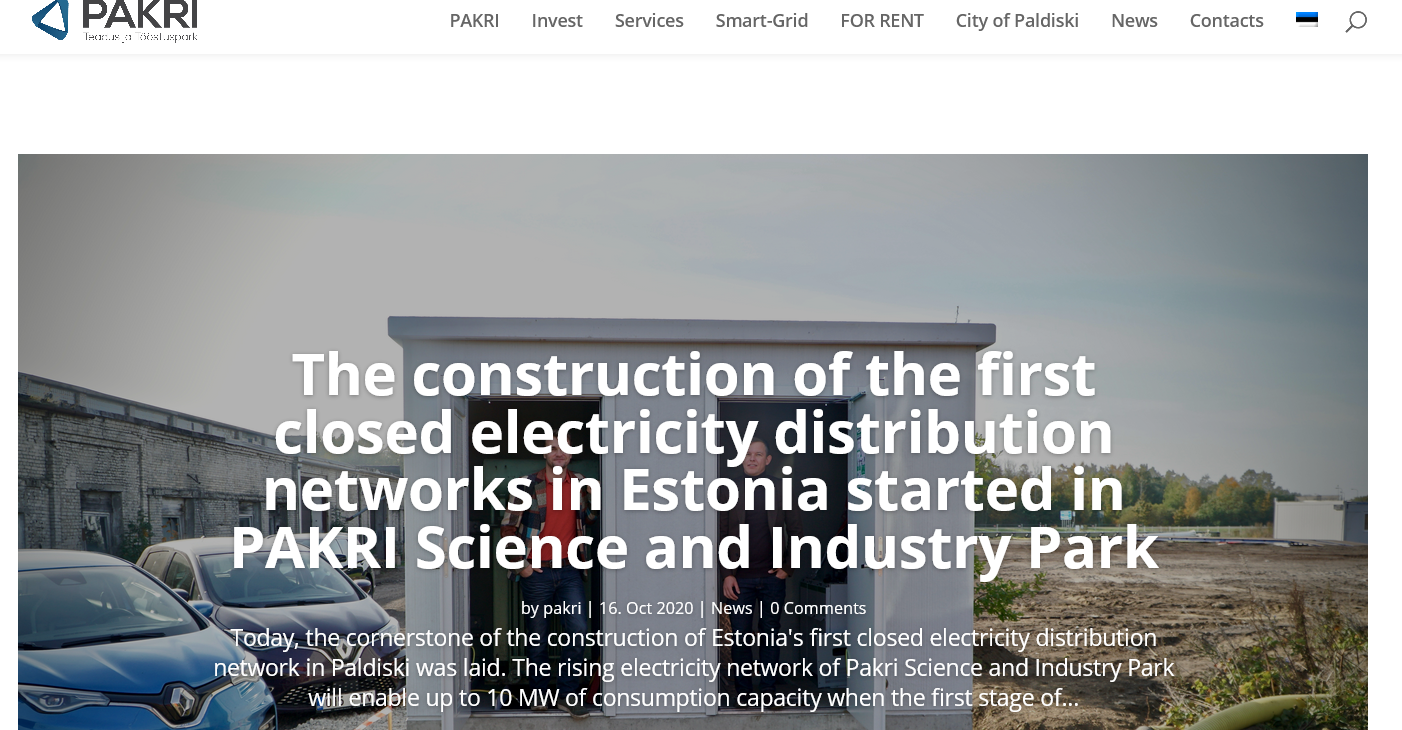 Tuvākās kaimiņvalstis – Lietuva & Igaunija
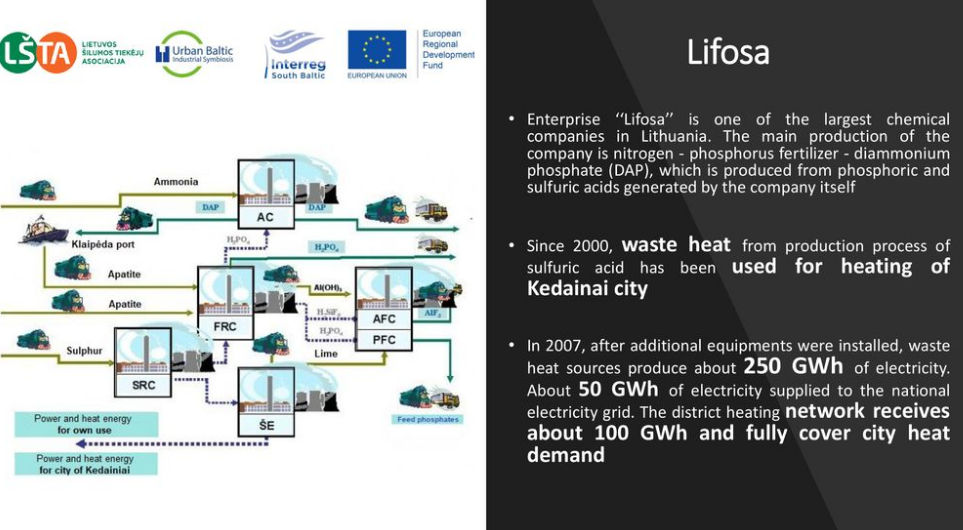 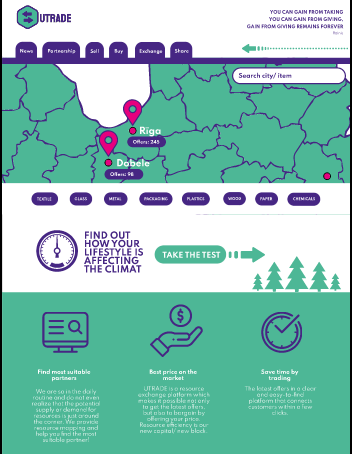 Quadruple Helix koncepts kā pamats jaunās paaudzes PPP modelim
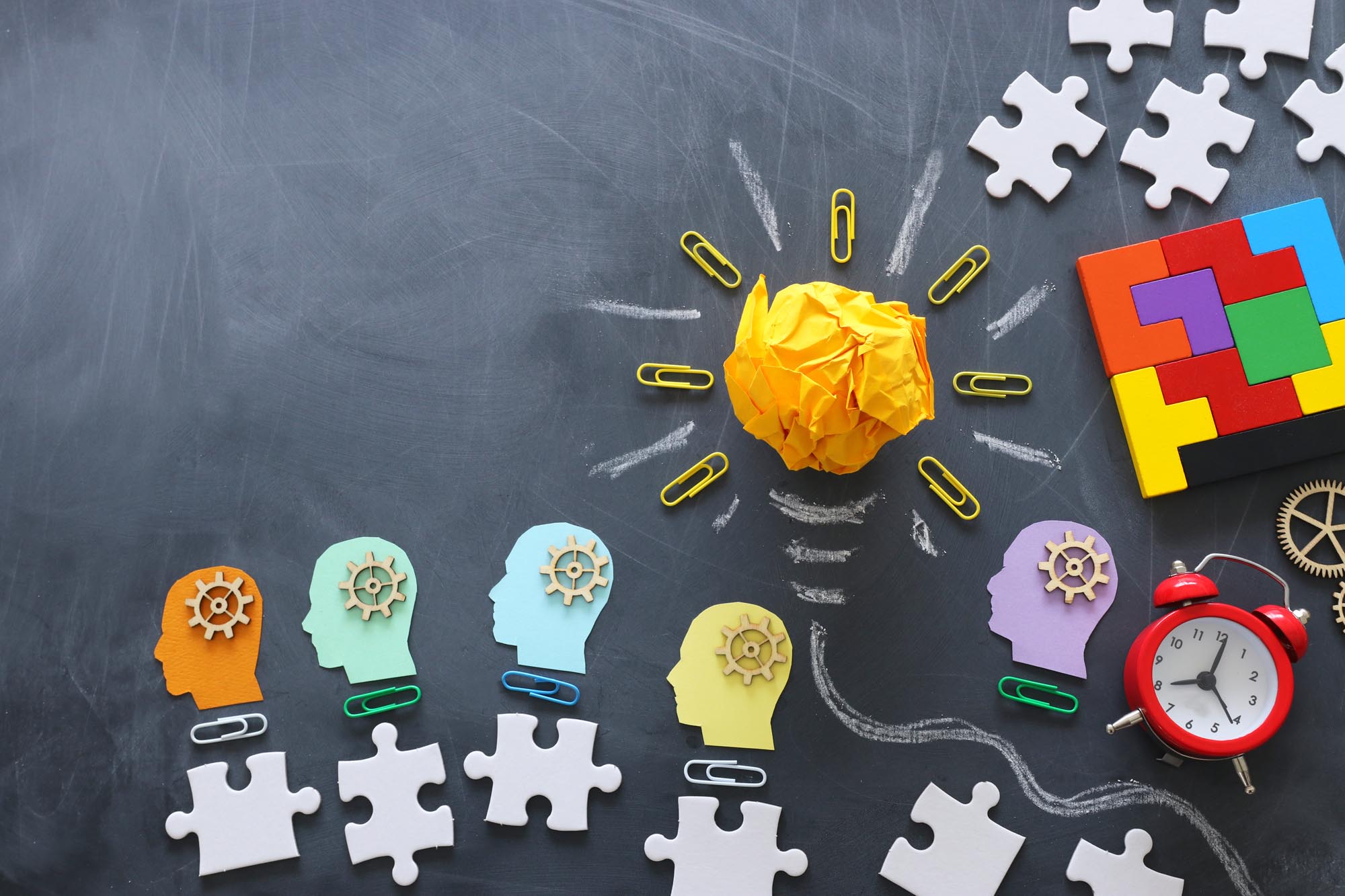 Paldies par uzmanību!
Laiks virzībai uz Industriālās simbiozes ieviešanu Latvijā!